OPEN CASTING CALL
EraLight Studios of East Texas is seeking talent for upcoming productions in the 2018 season.
Saturday, May 19th 
10AM-4PM
Maude Cobb Convention Center
100 Grand Blvd, Longview, TX 75604
Open to actors of ALL ages,
ALL levels of experience. 


Please prepare a short monologue. 
Headshots and resumes preferred but
not required.
We are also accepting 
video submissions by email.
For more information, 
Call (903) 471-4267
Email: EraLightStudios@gmail.com
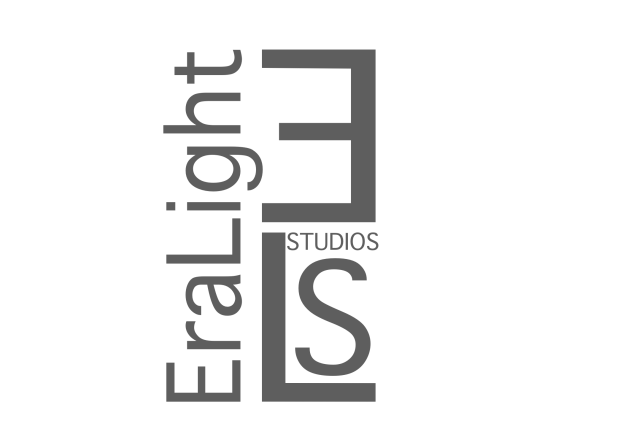 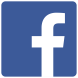 Facebook.com/EraLightStudios/